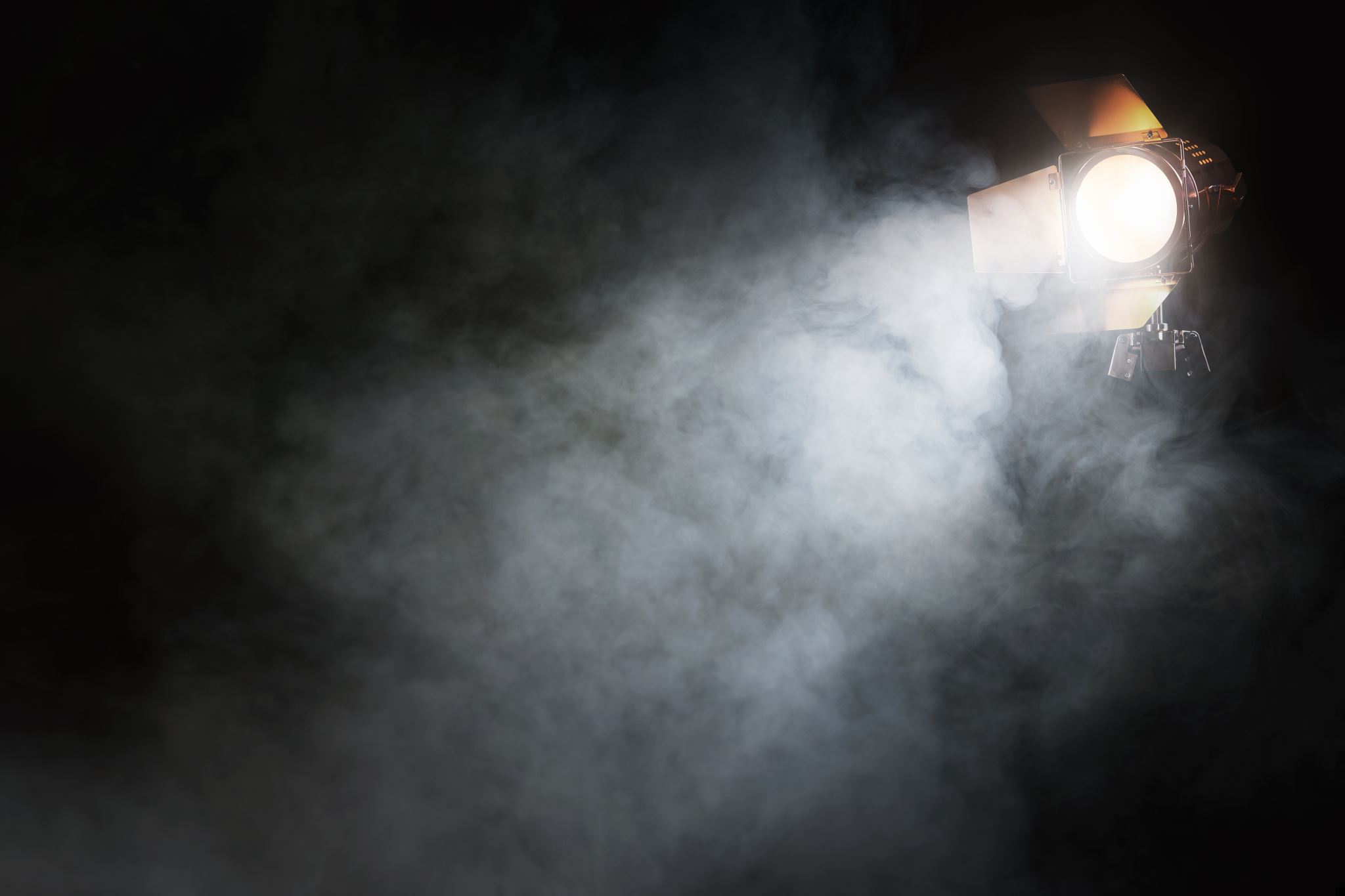 MGC’s 2023 Musical Production is…..
(drumroll)
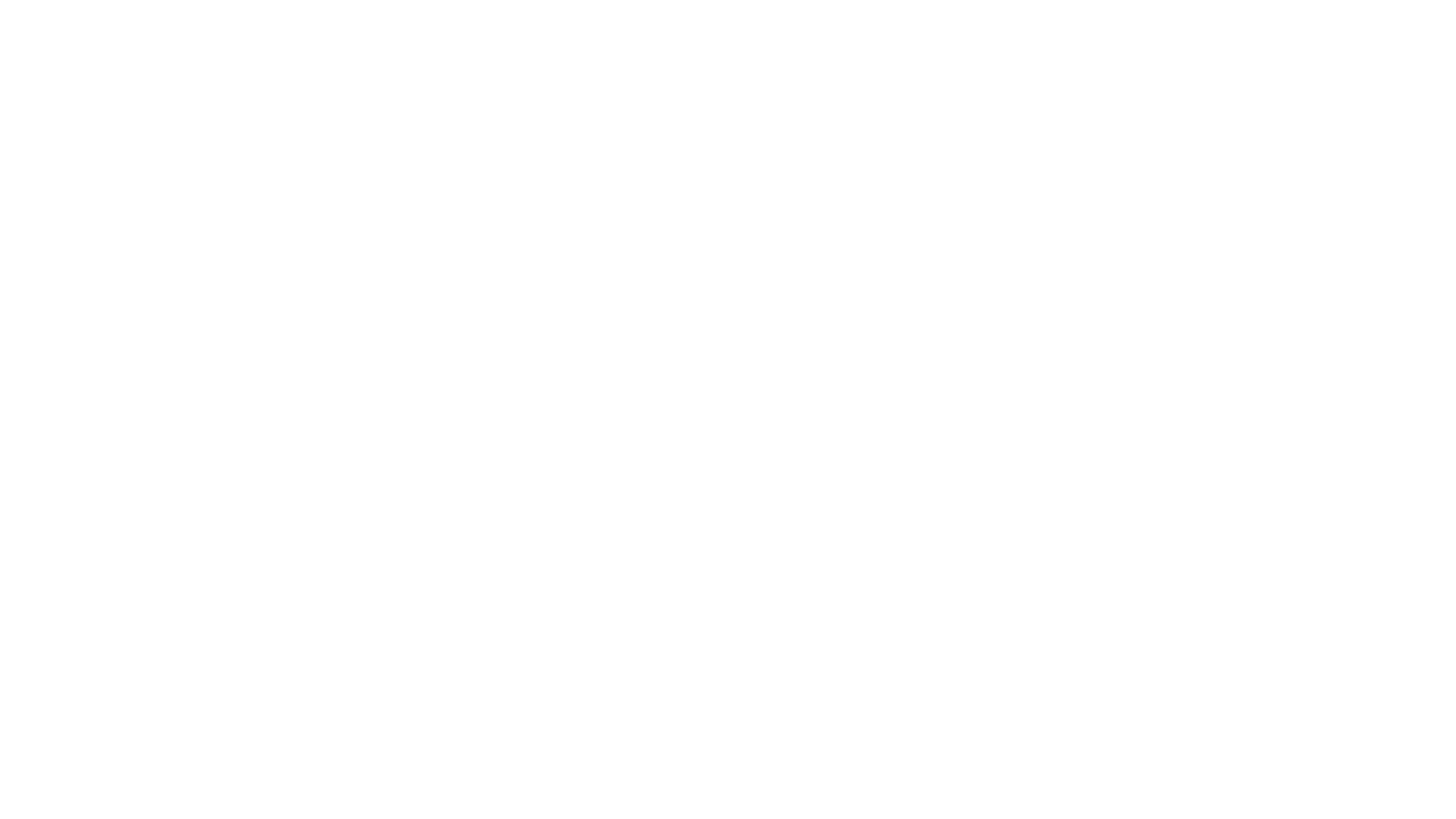 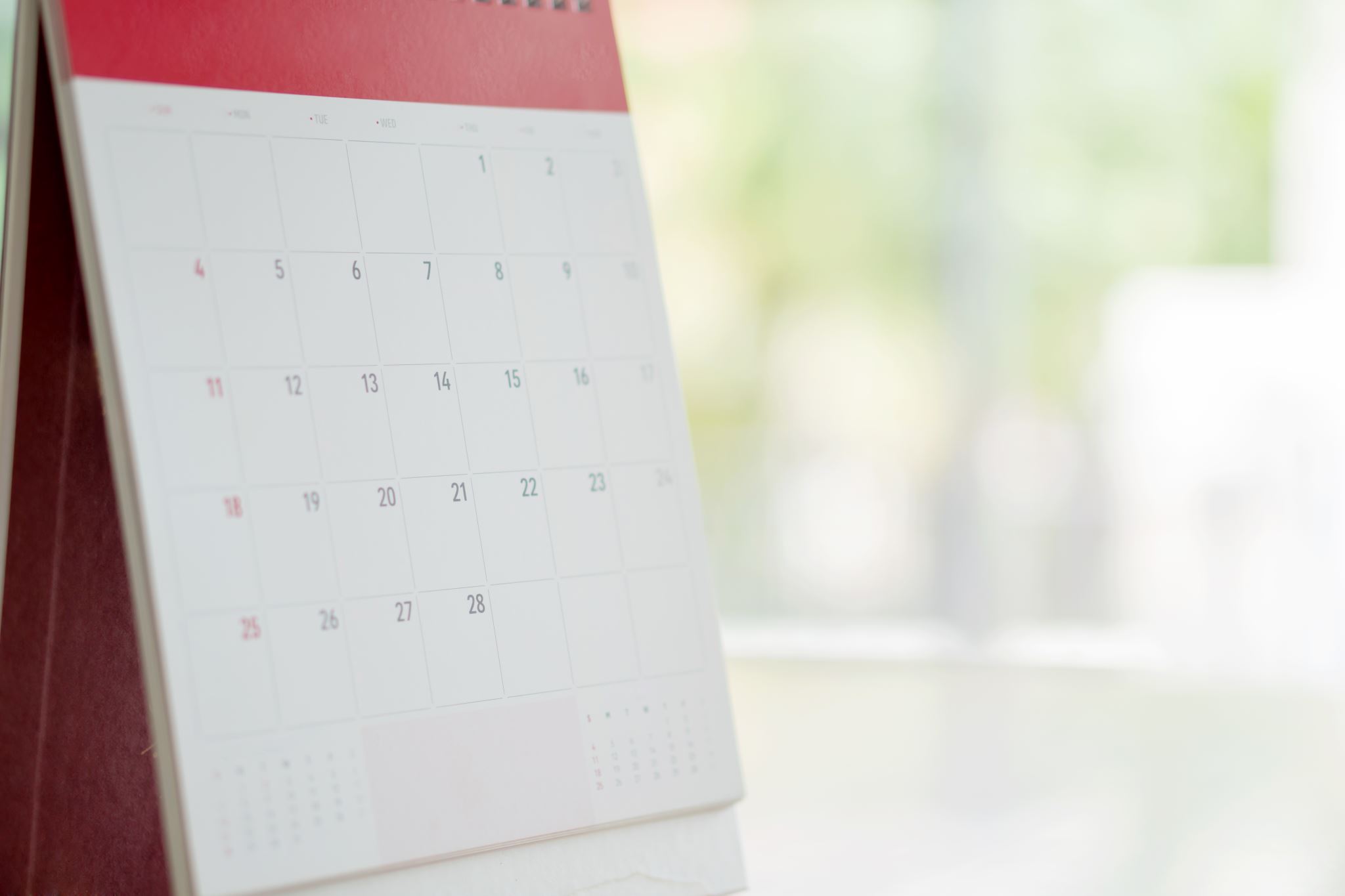 PERFORMANCE DATES:WEEK 5  TERM 3.
TUESDAY  8tH August-FRIDAY 11th August
4 EVENING PERFORMANCES @MGC’s new PAC!
7.30pm

CAST 1: TUESDAY 8th August  AND THURSDAY 10TH AUGUST
CAST 2: WEDNESDAY 9TH   AUGUST AND FRIDAY 11th
 AUGUST
The Team
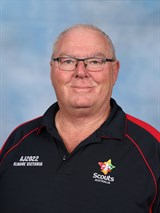 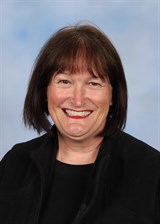 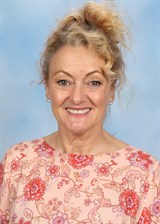 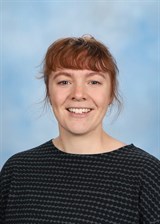 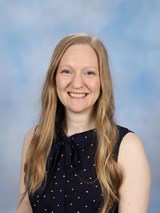 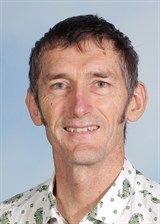 TERM 1 TIMELINE OVERVIEW
Term 2 REHEARSALS
TERM 3 PUTTING IT ALL TOGETHER
Term 1 AUDITIONS Thursdays
Characters in Order of Appearance
CAST OF CHARACTERS DANNY: The leader of the T-Birds with an air of cool easygoing charm. Strong and confident. 
SANDY: Danny’s love interest. Sweet, wholesome, naïve, cute, like Sandra Dee of the “Gidget” movies. 
THE “PINK LADIES”: The club-jacketed, gum-chewing, hip-swinging girls’ gang that hangs around with the “Burger Palace Boys.
 RIZZO: Leader of the Pink Ladies. She is tough, sarcastic and outspoken but vulnerable.  
 FRENCHY: A dreamer. Good-natured. Heavily made-up, fussy about her appearance— particularly her hair. She can’t wait to finish high school so she can be a beautician. 
MARTY: Looks older than the other girls.  Tries to act sophisticated. 
JAN: Loud and confident with the girls, but shy with boys.
 THE T Birds: A super-cool, D.A.-haired, hard-looking group of high school wheeler-dealers… or so they think. 
KENICKIE: Second-in-command of the T-Birds. Tough-looking, tattooed, surly, avoids any show of softness. Has an off-beat sense of humor. 
DOODY: Youngest of the guys. Small, boyish, open, with a disarming smile and a hero worshipping attitude toward the other guys. He also plays the guitar. 
ROGER: The “anything-for-a-laugh” stocky type. Full of mischief, half-baked schemes and ideas. A clown who enjoys putting other people on.
 SONNY: Italian-looking, with shiny black hair and dark oily skin. A braggart and wheeler-dealer who thinks he’s a real lady-killer. 
 JOHNNY CASINO: Leads a rock ‘n’ roll band and likes to think of himself as a real rock ‘n’ roll idol. 
TEEN ANGEL: A singer who would have caused girls to scream and riot back in 1958. 


Non Singing ROLES 
PATTY: A typical cheerleader at a middle-class American public high school. Aggressive, sure of herself, given to bursts of disconcerting enthusiasm. Catty, but in an All American Girl sort of way. She can also twirl a baton.
 CHA-CHA: A Blind date.  Takes pride in being “the best dancer at St. Bernadette’s.”
 EUGENE: The class valedictorian. Physically awkward. Stereotypical “nerd”
VINCE FONTAINE: A typical “teen audience” radio disc jockey. Slick, egotistical, fast-talking. 
MISS LYNCH:  English teacher/principal
Coach
Blanche: Assistant to Miss Lynch
LEAD FEMALE ROLES and their audition song
LEAD “MALE” ROLES
NON PERFORMING ROLES
FAQ
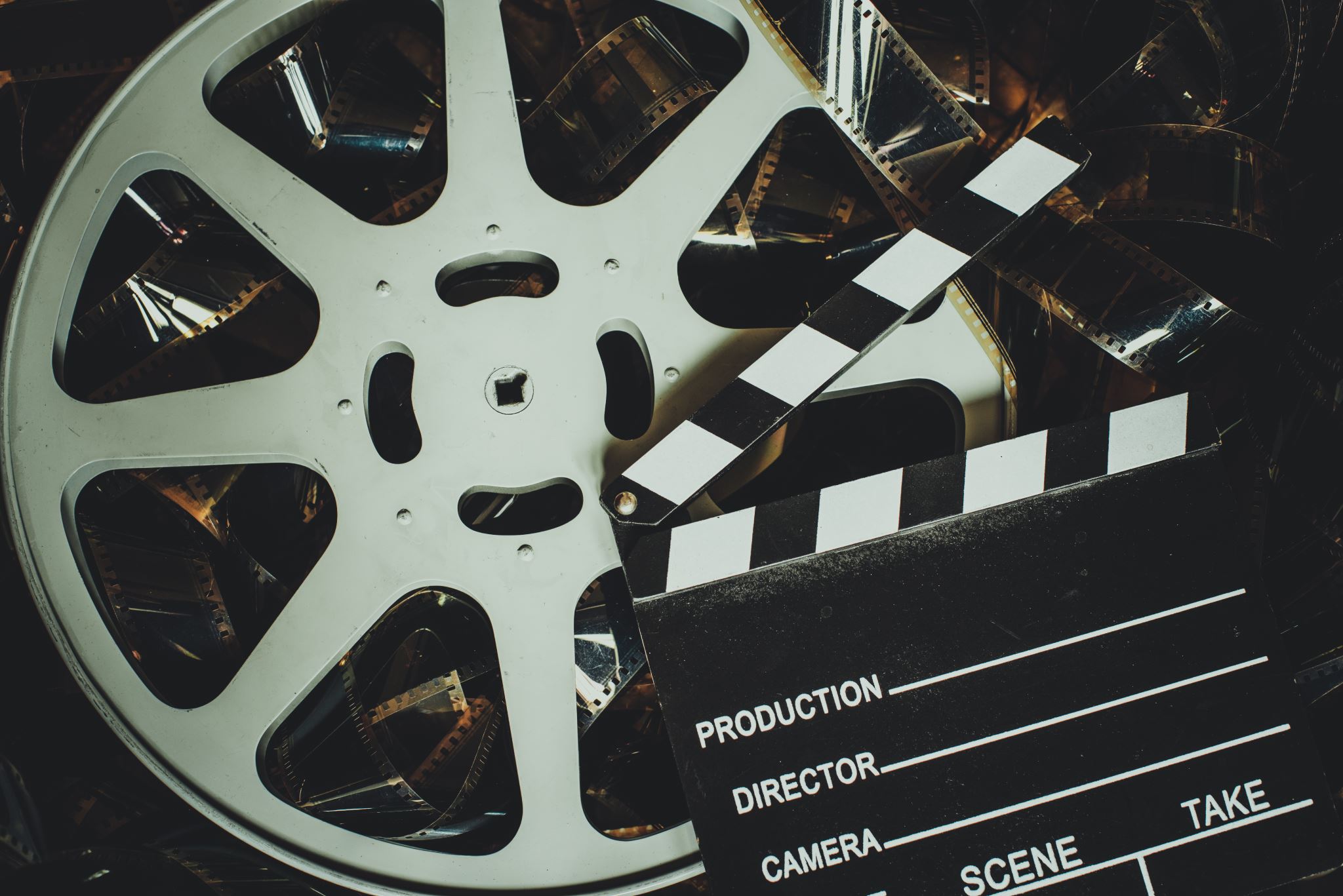 What Can I Do to Prepare?
Watch the film Grease or any performances of the Musical on You Tube
Attend the learn the audition songs workshops afterschool
Submit your expression of interest application form to the box outside the Performing Arts staffroom in the new PAC.
Clear your schedule so you can attend Tuesdays and/or Thursdays afterschool when required
Remember….
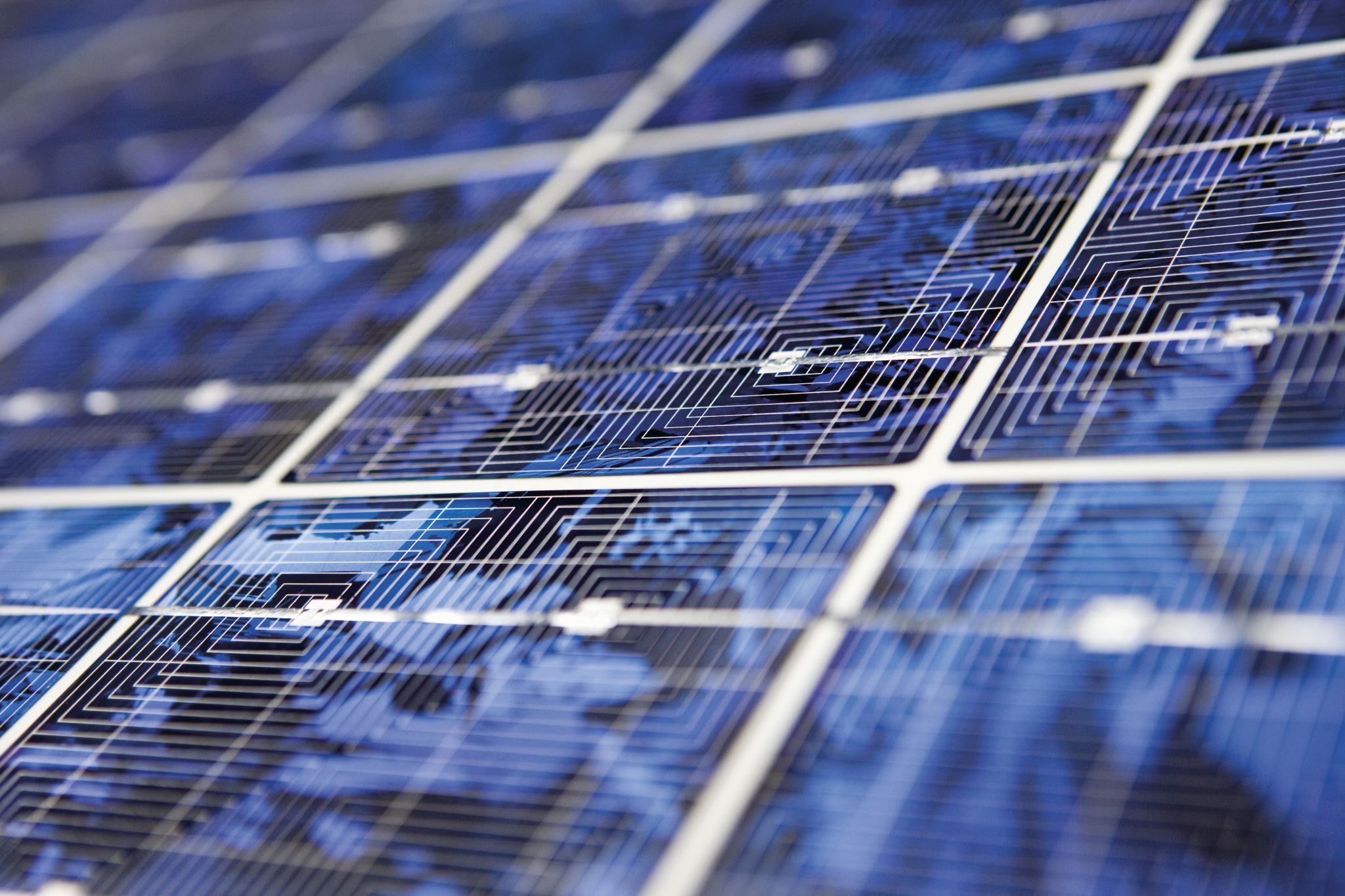 Expression of Interest
Audition Overview
Week  2Information Meeting and LEARN AUDITION SONG/S
Weeks  3LEARN AUDITION SONG/S continued
Week 4AUDITIONS BEGIN
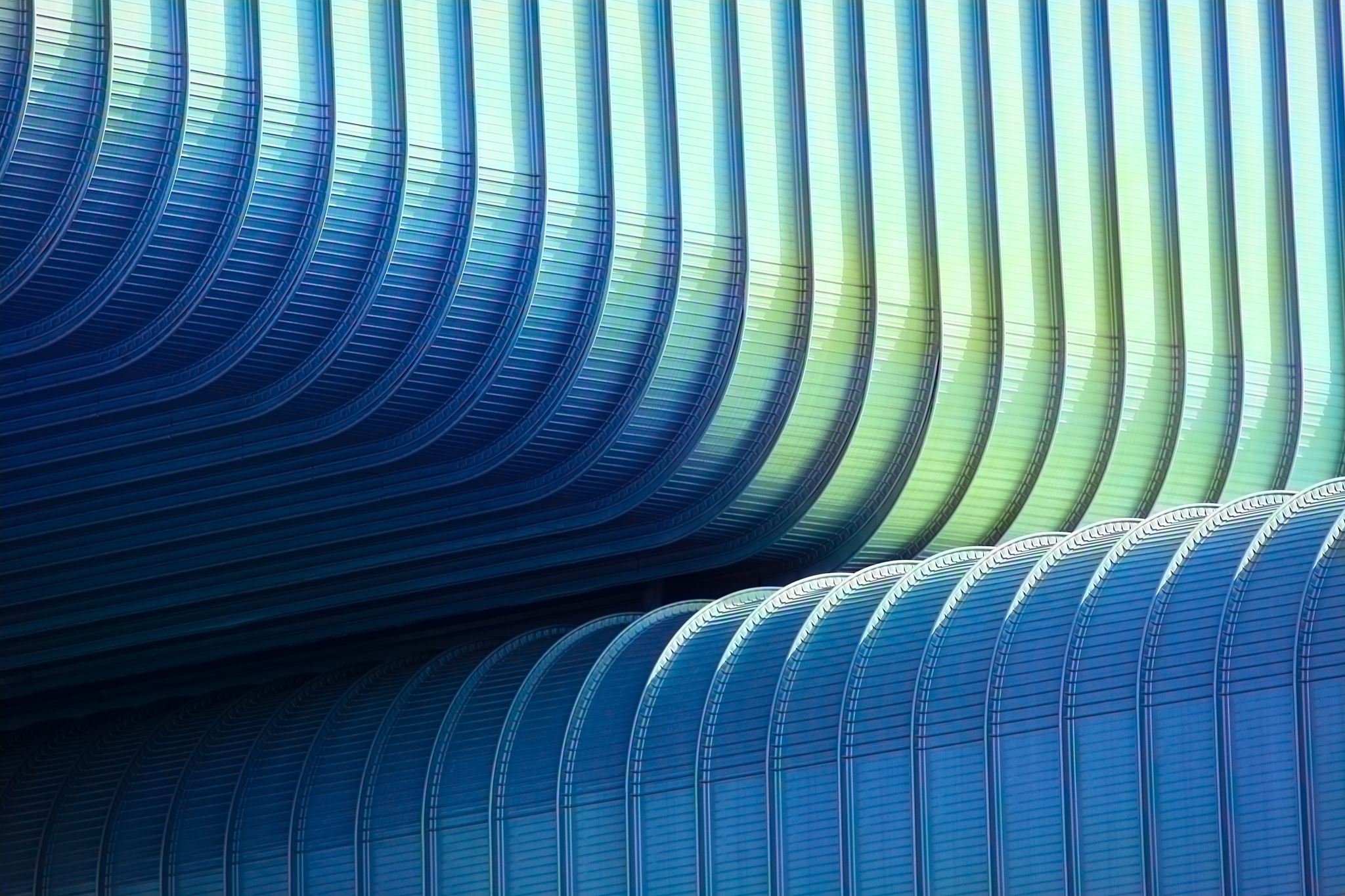 Week 5AUDITIONS continued
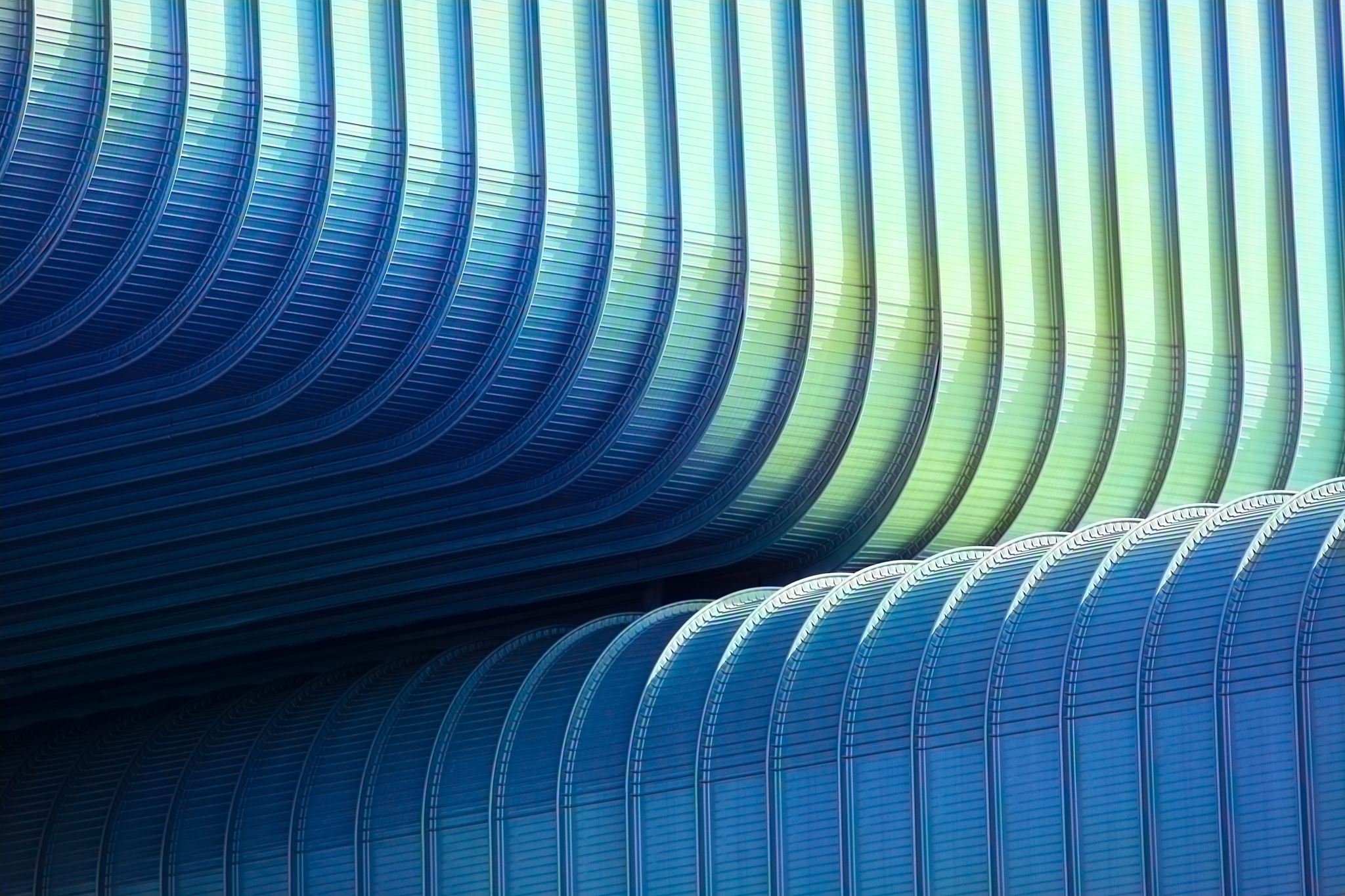 Week 6AUDITIONS continued
WEEK 7CALLBACKS AND FINALE DANCE
WEEK 8CALLBACKS # 2 AND FINALE DANCE
WEEK 9CALLBACKS # 3 AND FINALE DANCE
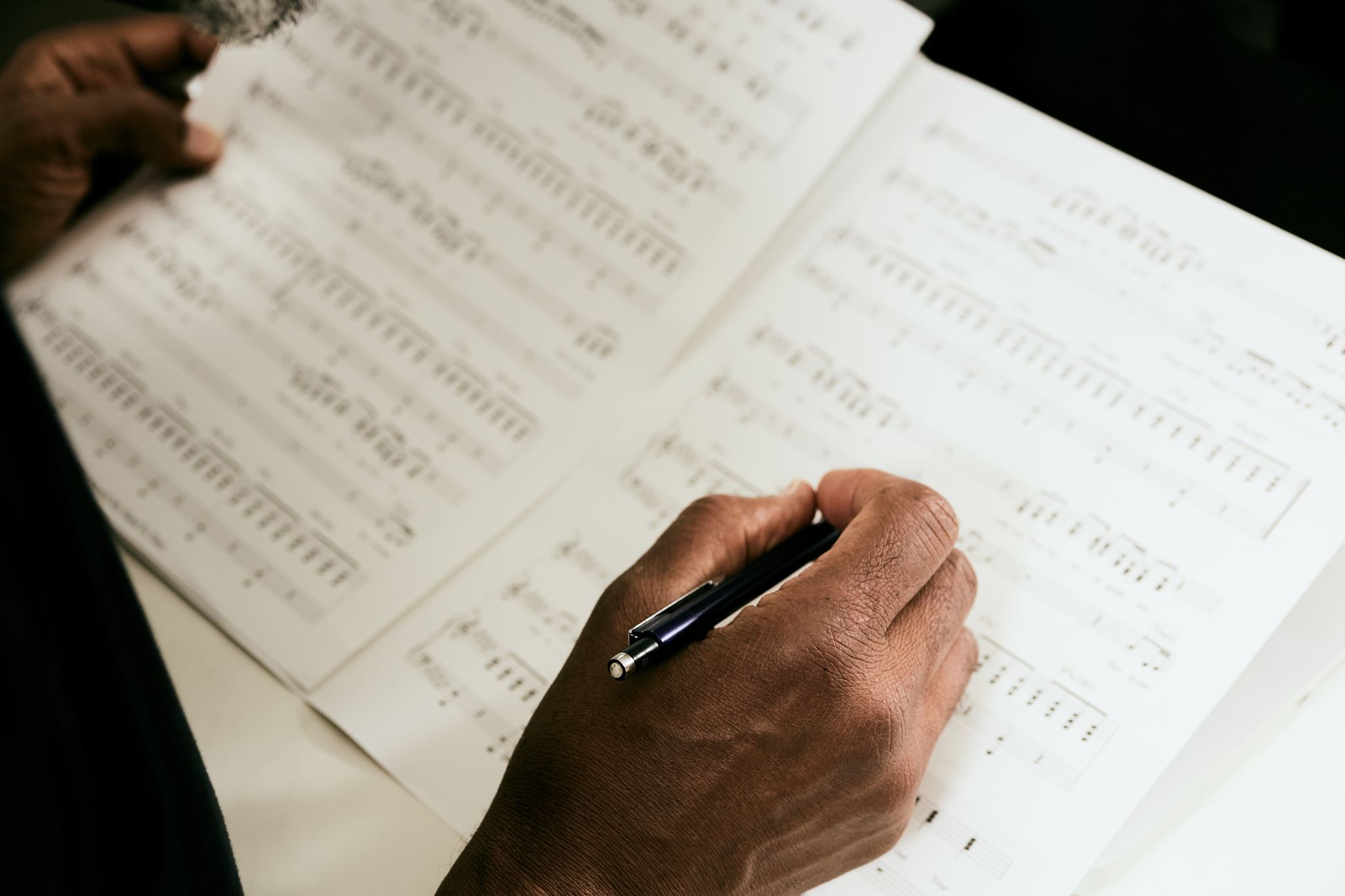 WEEK 10CASTING ANNOUNCED
Announcement of Cast/s
Cast Meet and Greet and collection of scripts
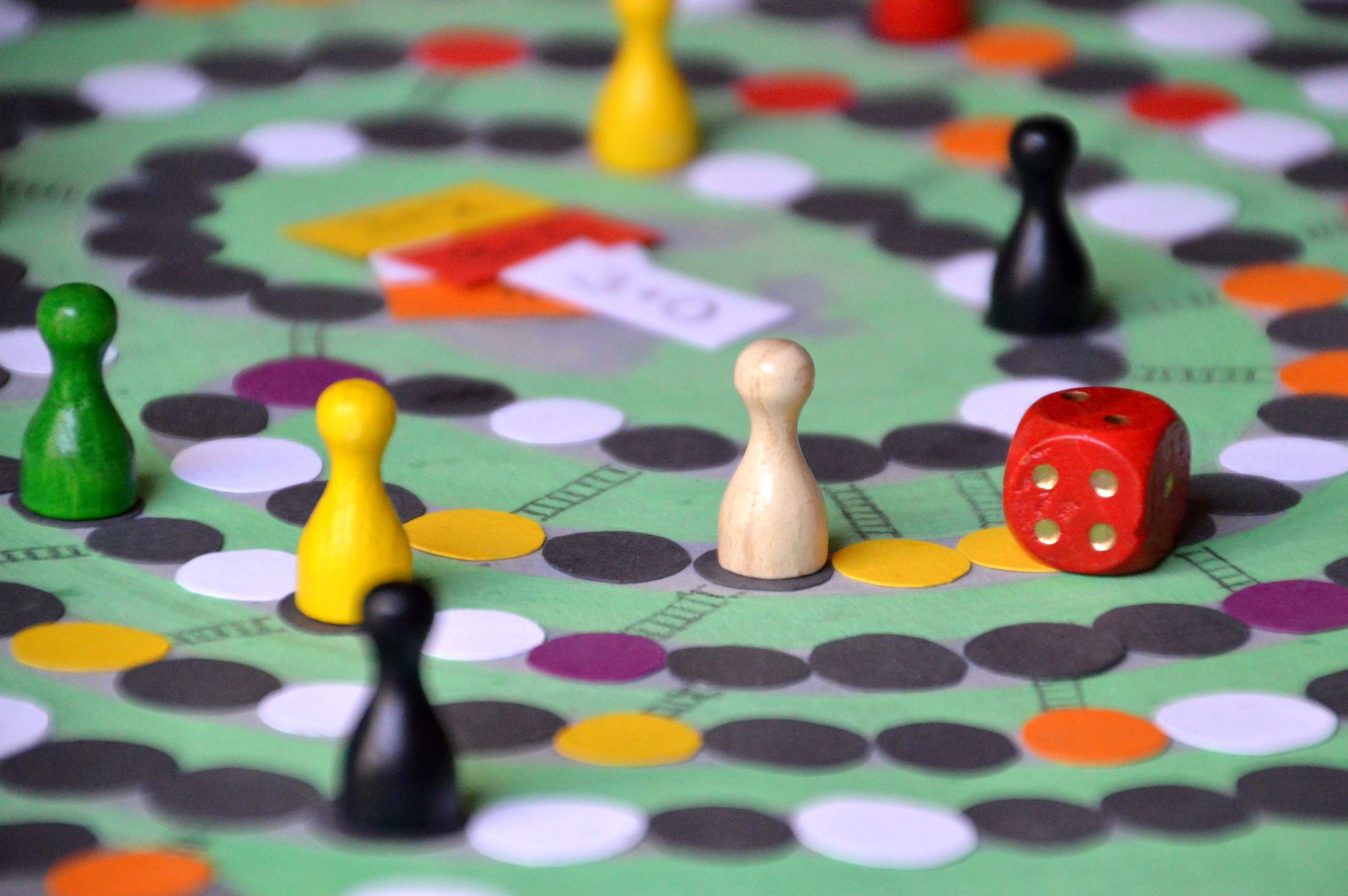 CHOOKAS!